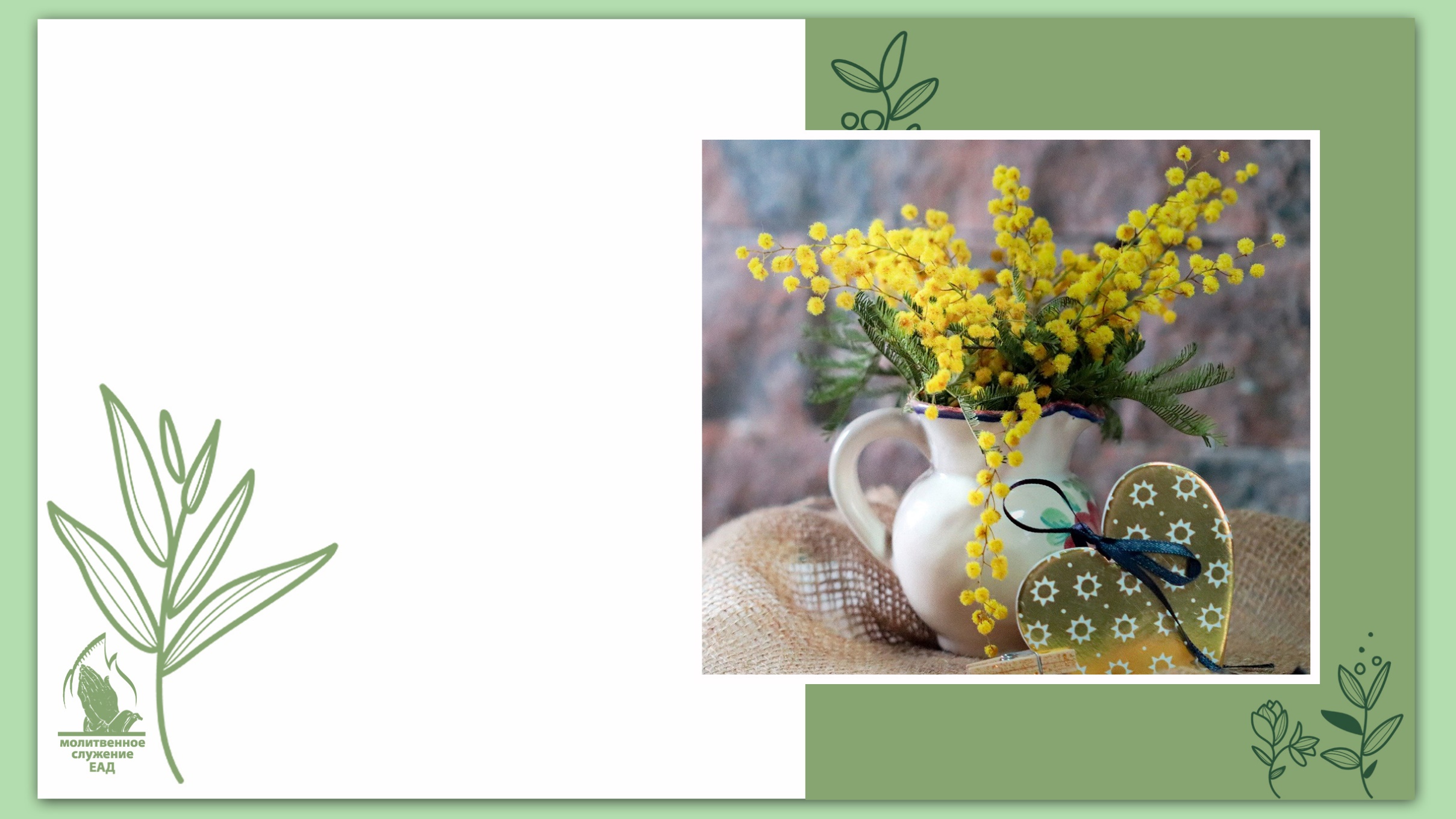 ДЕНЬ 1
НайЦІННІШИй 
дар Спасителя
10 днів молитви 2021
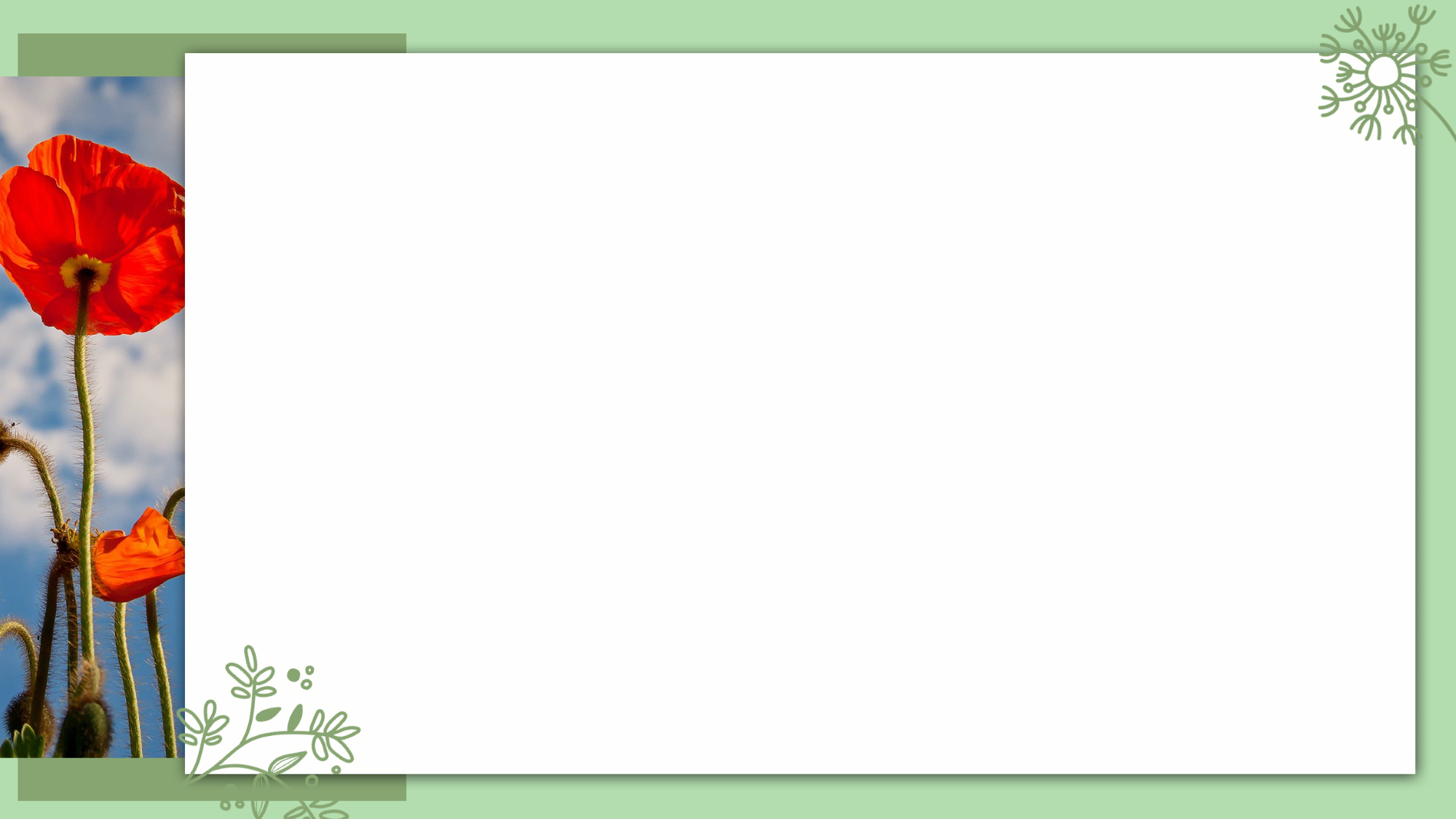 «Отже, якщо ви, будучи злими, вмієте добрі дари давати вашим дітям, то наскільки більше Небесний Отець дасть Святого Духа тим, які в Нього просять?»
 (Луки 11:13).
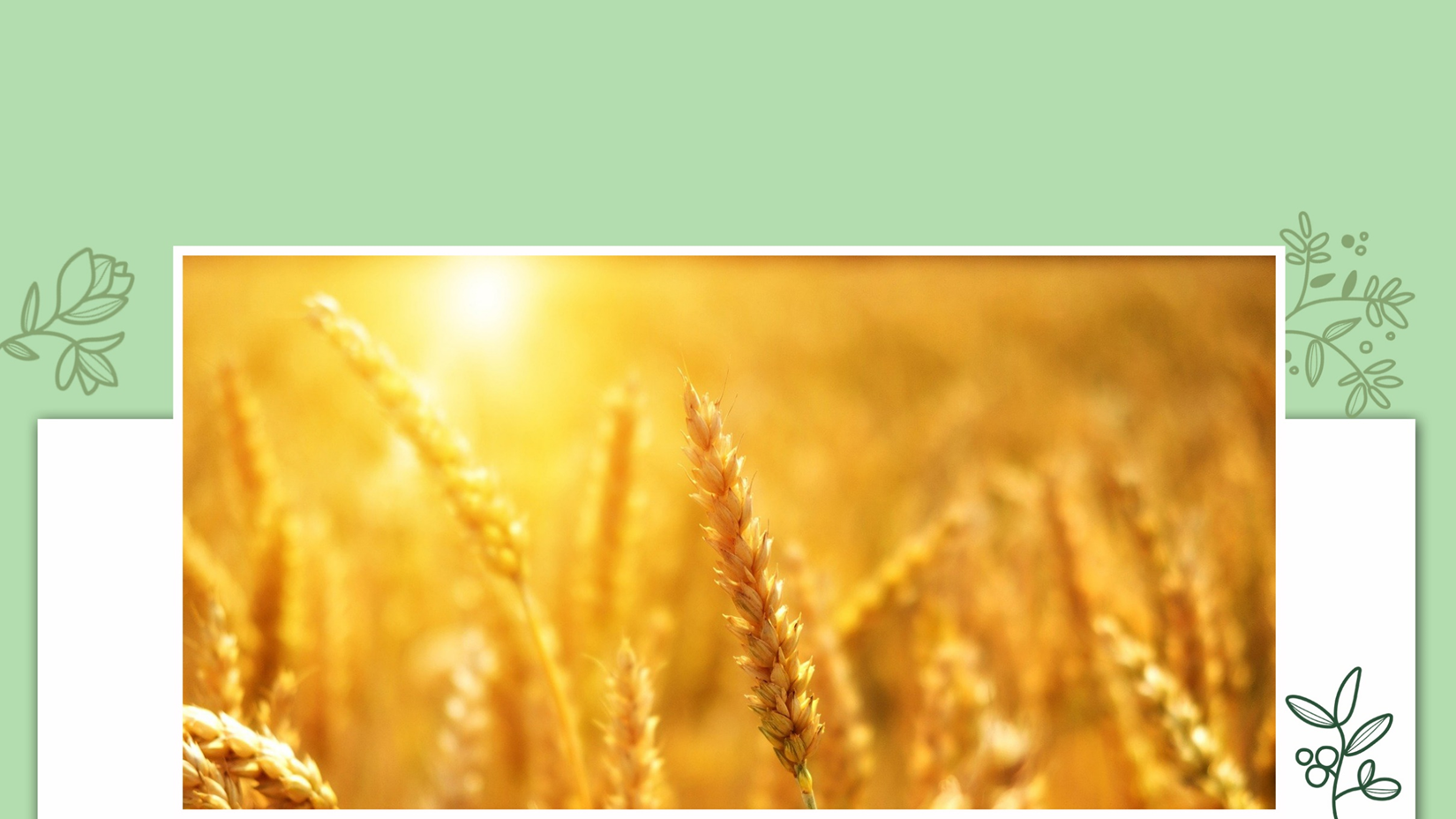 Прославлення Бога
Покаяння і заява 
про перемогу над гріхом
Заступницькі молитви 
і прохання
Молитви подяки
Музичне служіння
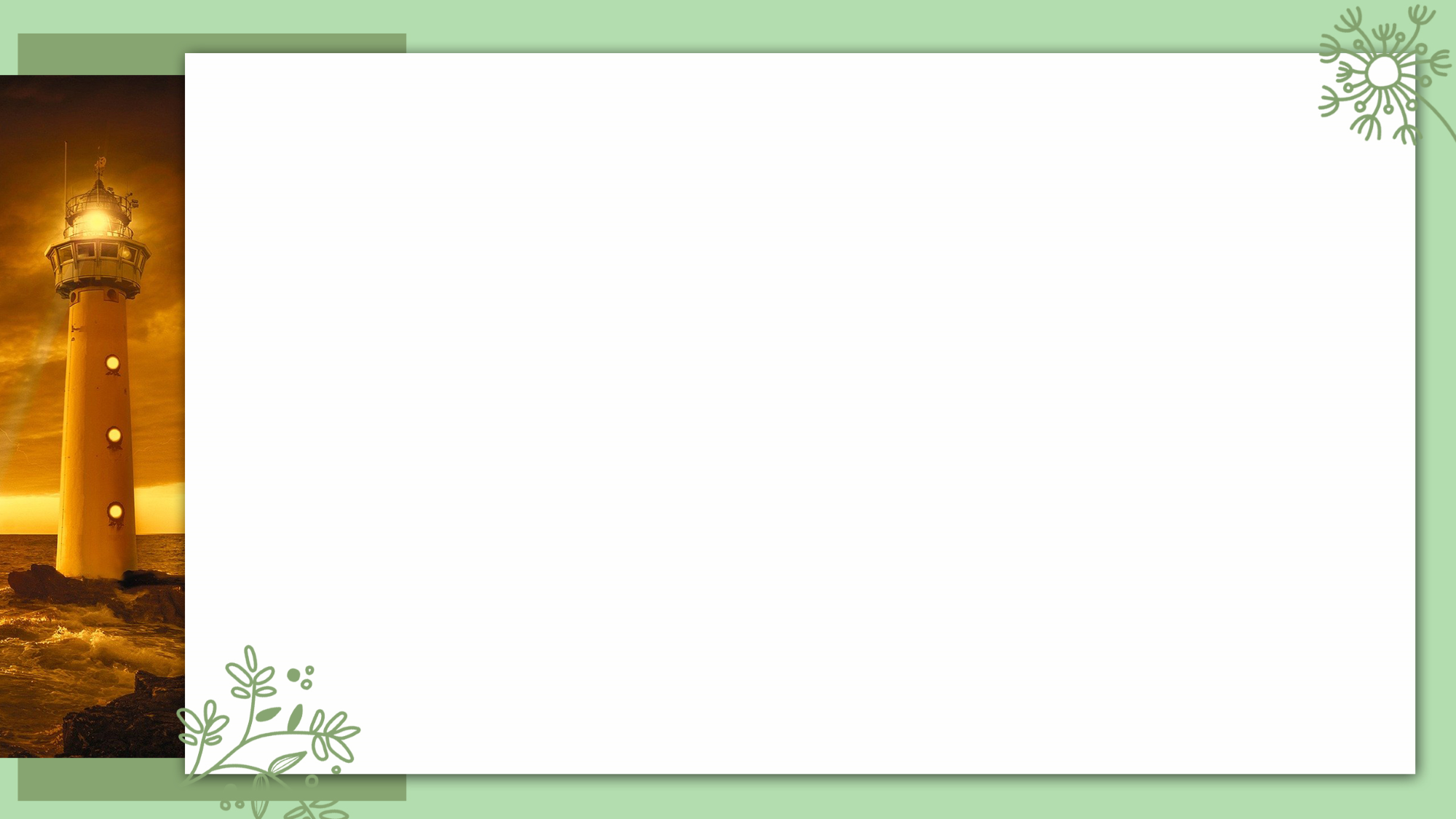 Обітниця про Святого Духа

 «Просіть у Господа своєчасного, пізнього дощу 
навесні. Господь засяє блискавкою і пошле вам 
сильну зливу, – кожній рослині в полі» 
                                                              (Зах. 10:1).
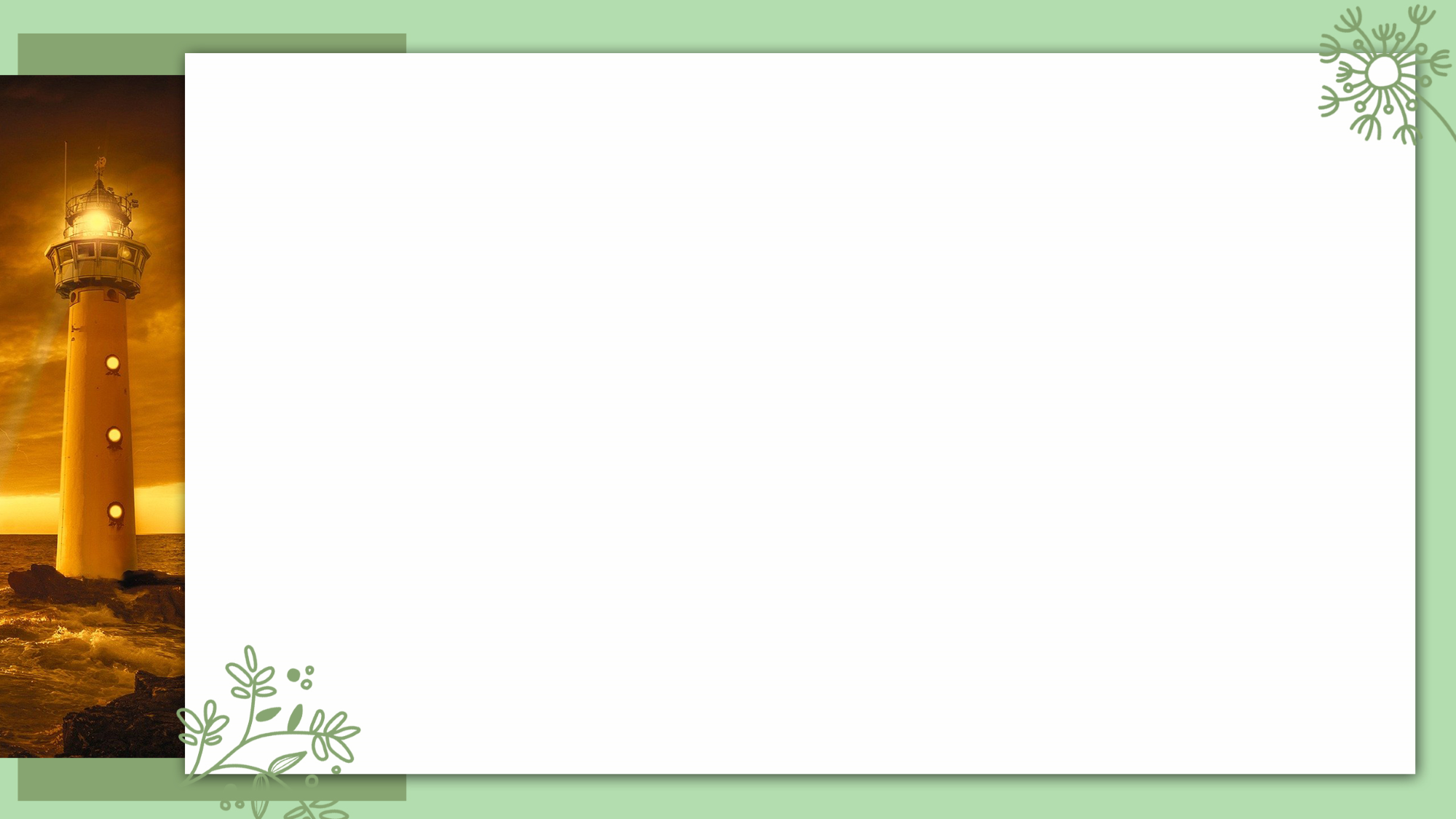 Обітниці про те, що Бог відповідає на молитви
 
«Якщо ж будете перебувати в Мені, а Мої 
слова перебуватимуть у вас, то чого б тільки
 забажали, просіть – і станеться вам» (Івана 15:7). 

«Тому приступаймо сміливо до престолу благодаті, 
щоб одержати милість і знайти благодать для 
своєчасної допомоги» (Євр. 4:16).
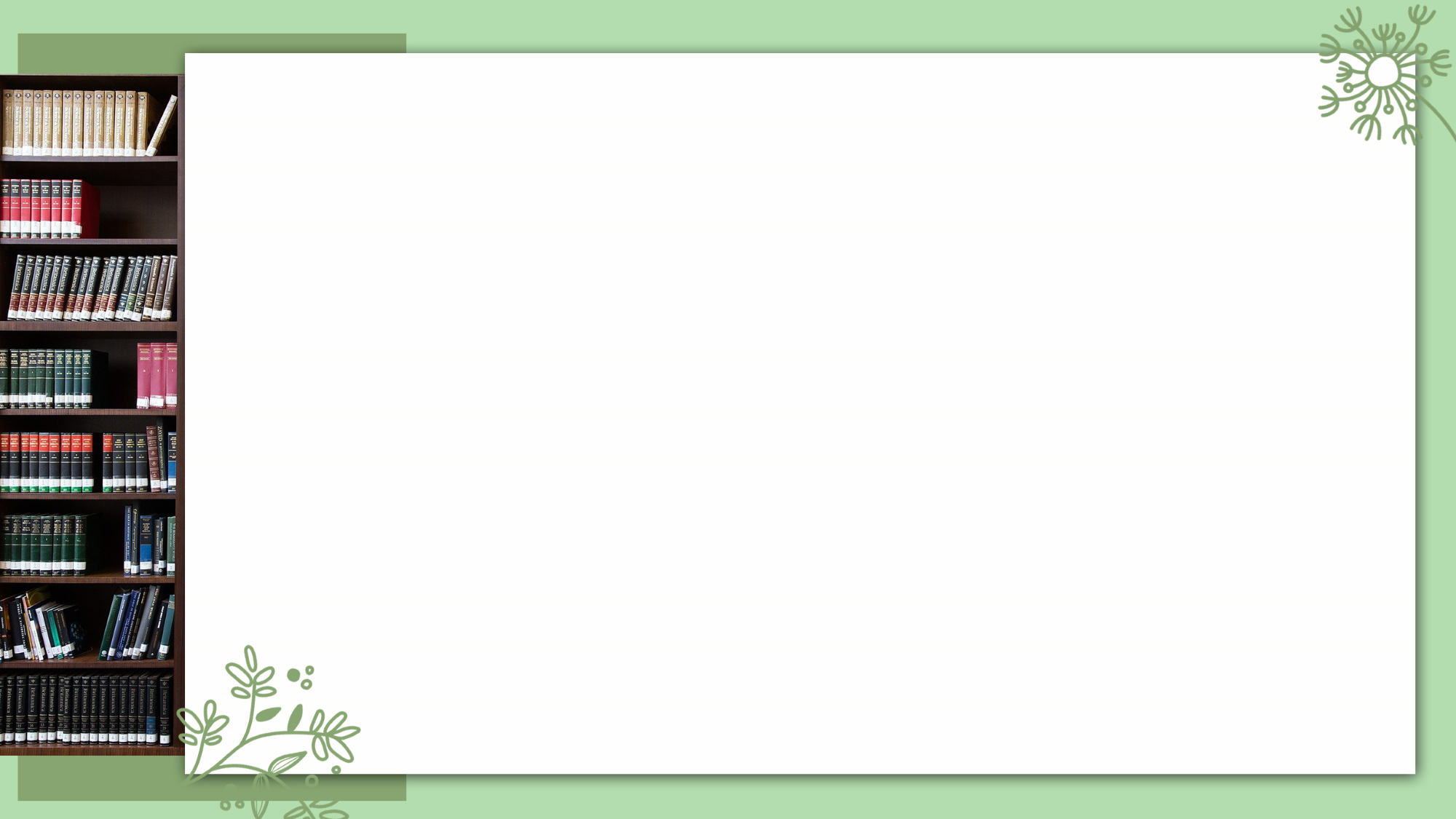 Обітниця про Божу могутність
 
«Хіба для Господа є щось неможливе? У цей 
самий час наступного року Я повернуся до тебе,
 і в Сарри буде син» (Бут. 18:14).
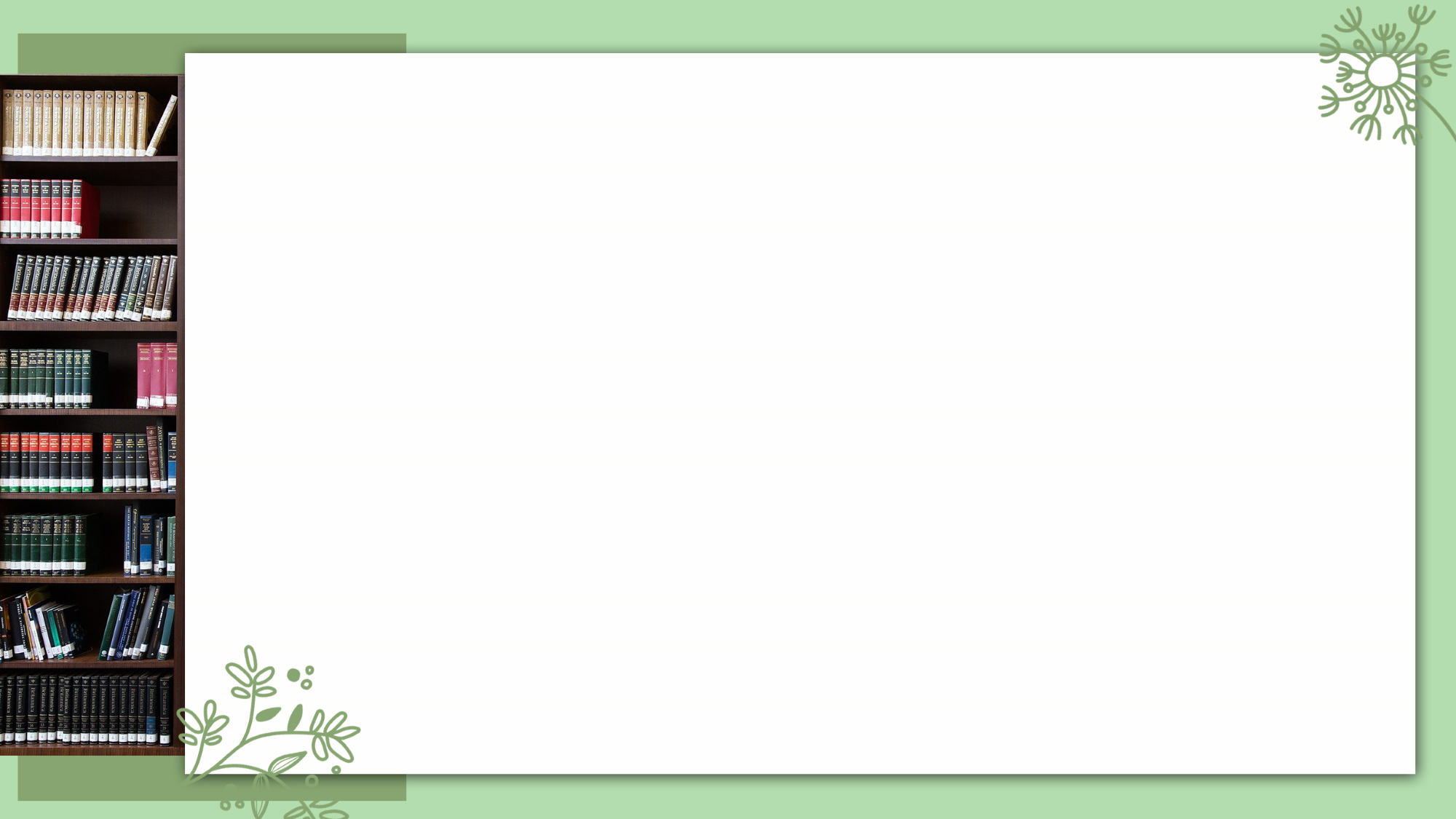 Обітниці про Боже керівництво
 
«Тому Я тобі наказую: будь хоробрим і мужнім! Не жахайся і не бійся, адже ГОСПОДЬ, твій Бог, буде з тобою скрізь, куди б ти не пішов!» (І. Нав. 1:9).

«Ось Я з тобою, і оберігатиму тебе всюди, куди підеш, і поверну тебе в цю землю; не залишу тебе, доки не виконаю всього, що Я тобі сказав» (Бут. 28:15).
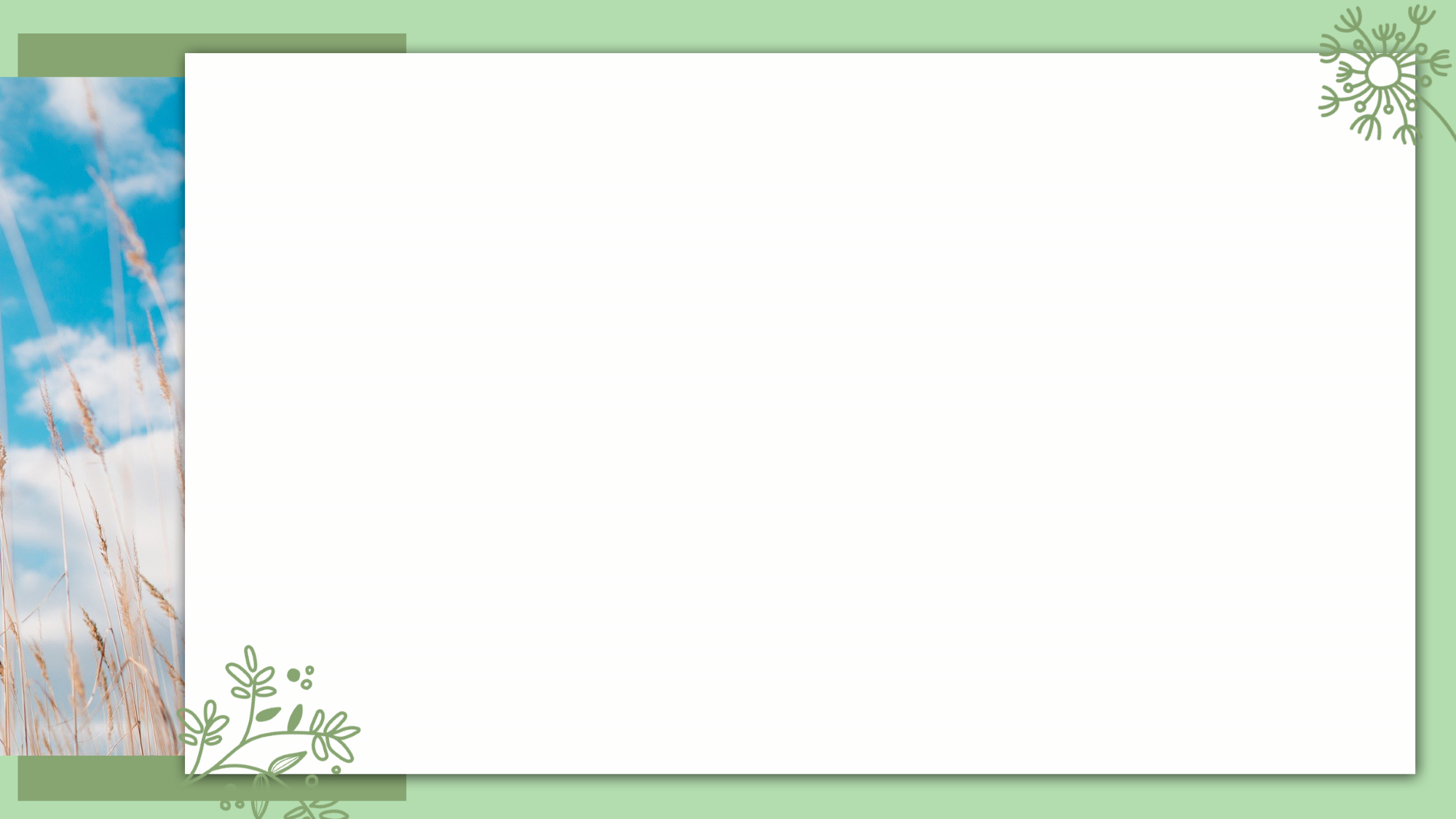 Обітниця про перетворення серця
 
«І дам їм серце, здатне Мене пізнати, що Я – ГОСПОДЬ. Вони стануть Моїм народом, а Я буду їхнім Богом, тому що навернуться до Мене всім своїм серцем» (Єрем. 24:7).
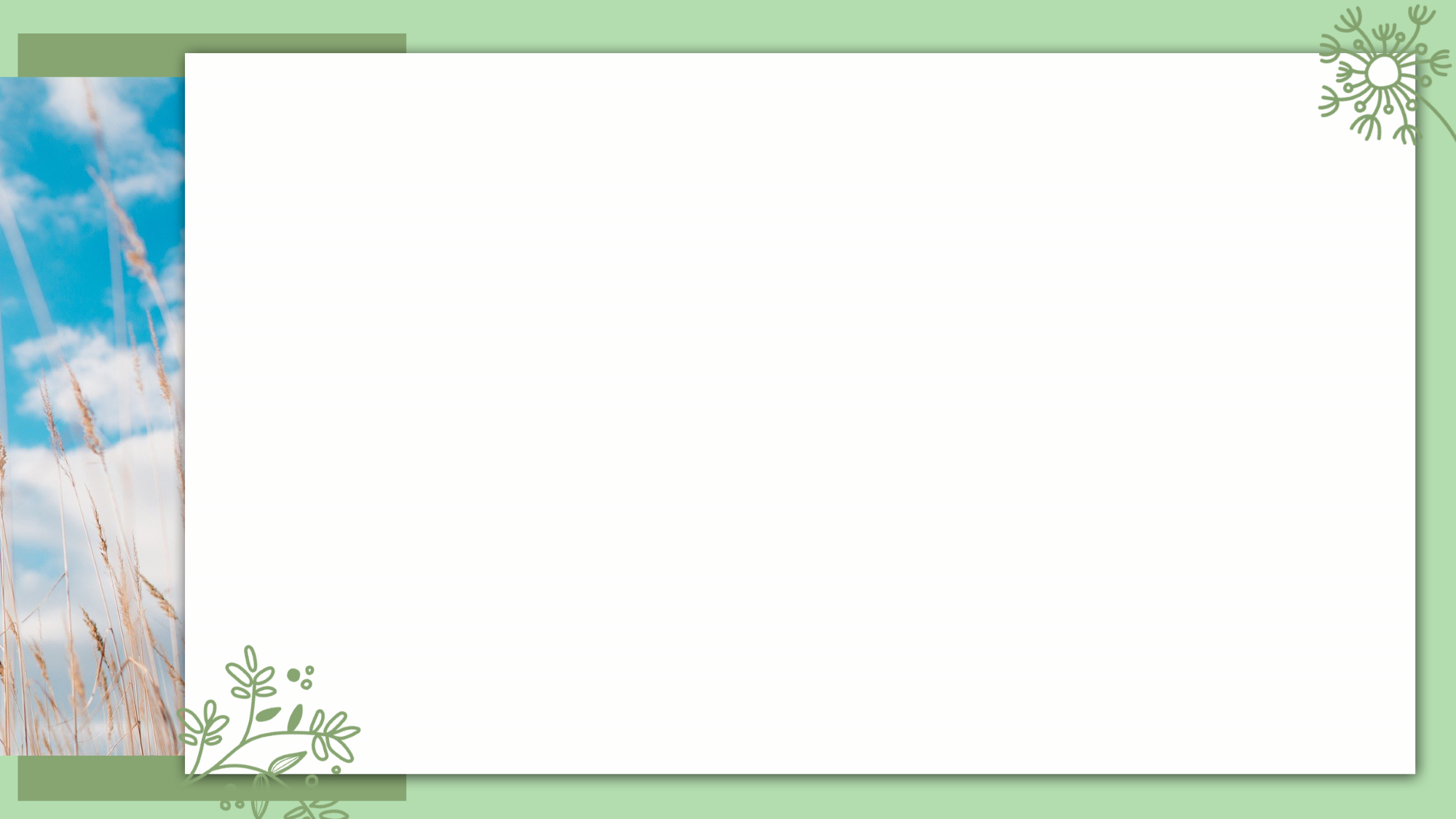 Обітниця про прощення
 
«Але якщо Мій народ, який носить Моє Ім’я, впокориться й почне молитися, шукаючи  спілкування зі Мною; якщо відвернеться від своєї дороги зла, то Я почую в небесах, прощу їхні гріхи, й оздоровлю їхню землю» (2 Хронік 7:14).
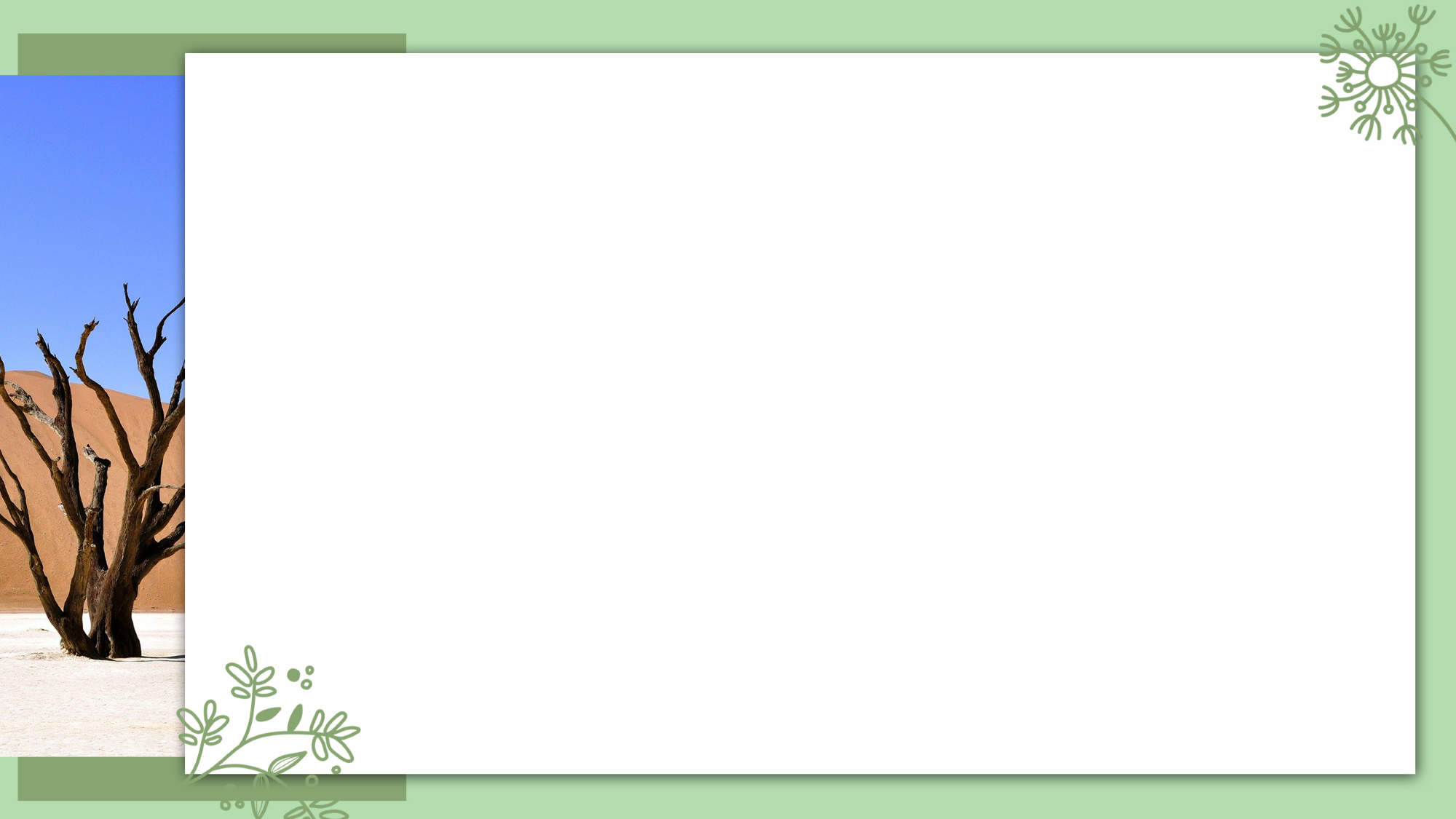 Обітниця про перемогу над гріхом
 
«Адже кожний, хто народився від Бога, перемагає світ. А перемога, що перемогла світ, – це наша віра!»
                                        (1 Івана 5:4).
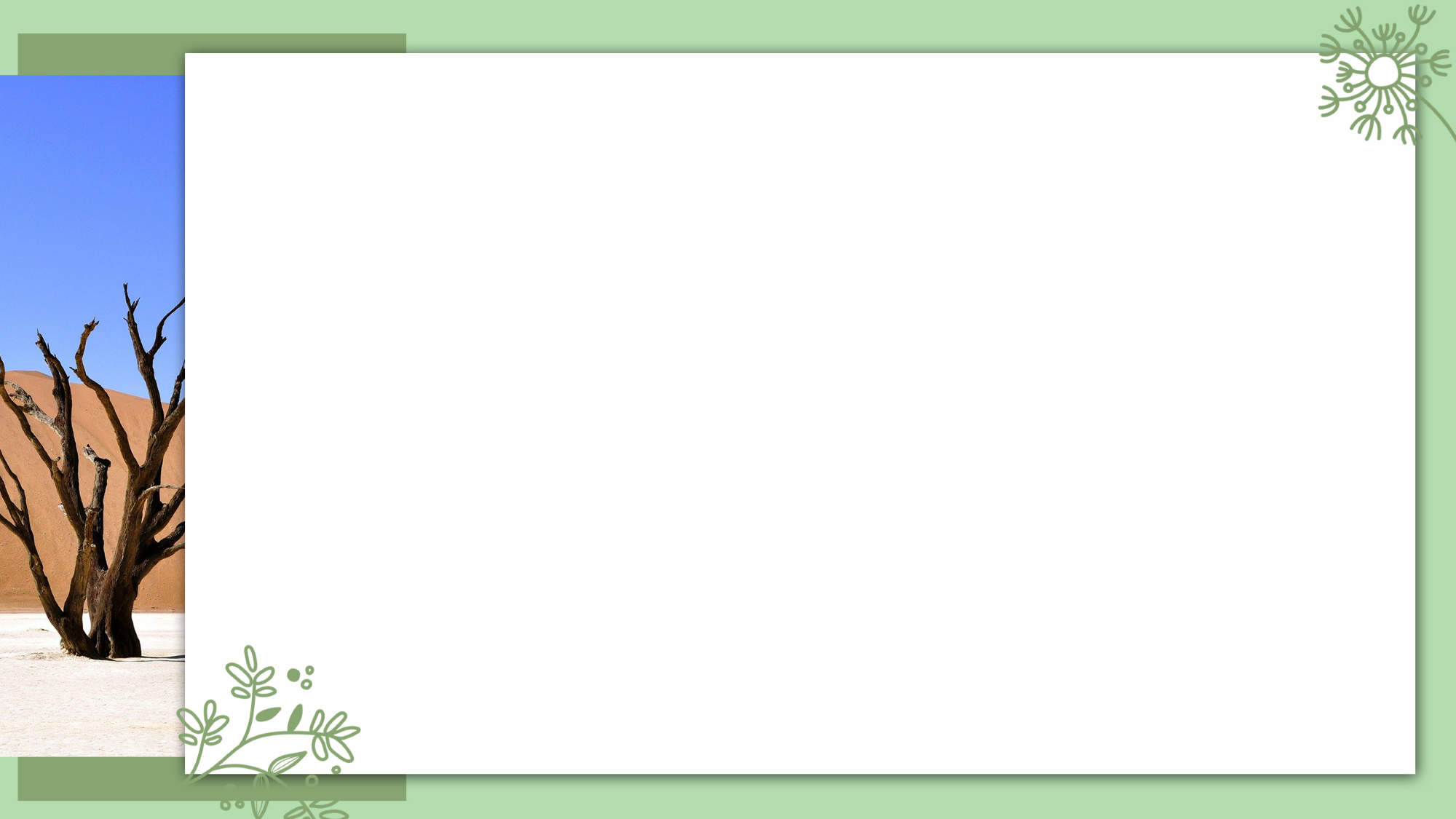 Обітниця про зцілення
 
«Якщо уважно будеш прислухатися до голосу ГОСПОДА, твого Бога, і чинитимеш те, що праведне в Його очах, якщо зважатимеш на Його Заповіді і будеш дотримуватися всіх Його настанов, то не наведу на тебе жодної з тих хвороб, які Я навів на єгиптян. Бо Я – ГОСПОДЬ, Який тебе оздоровлює» (Вих. 15:26).
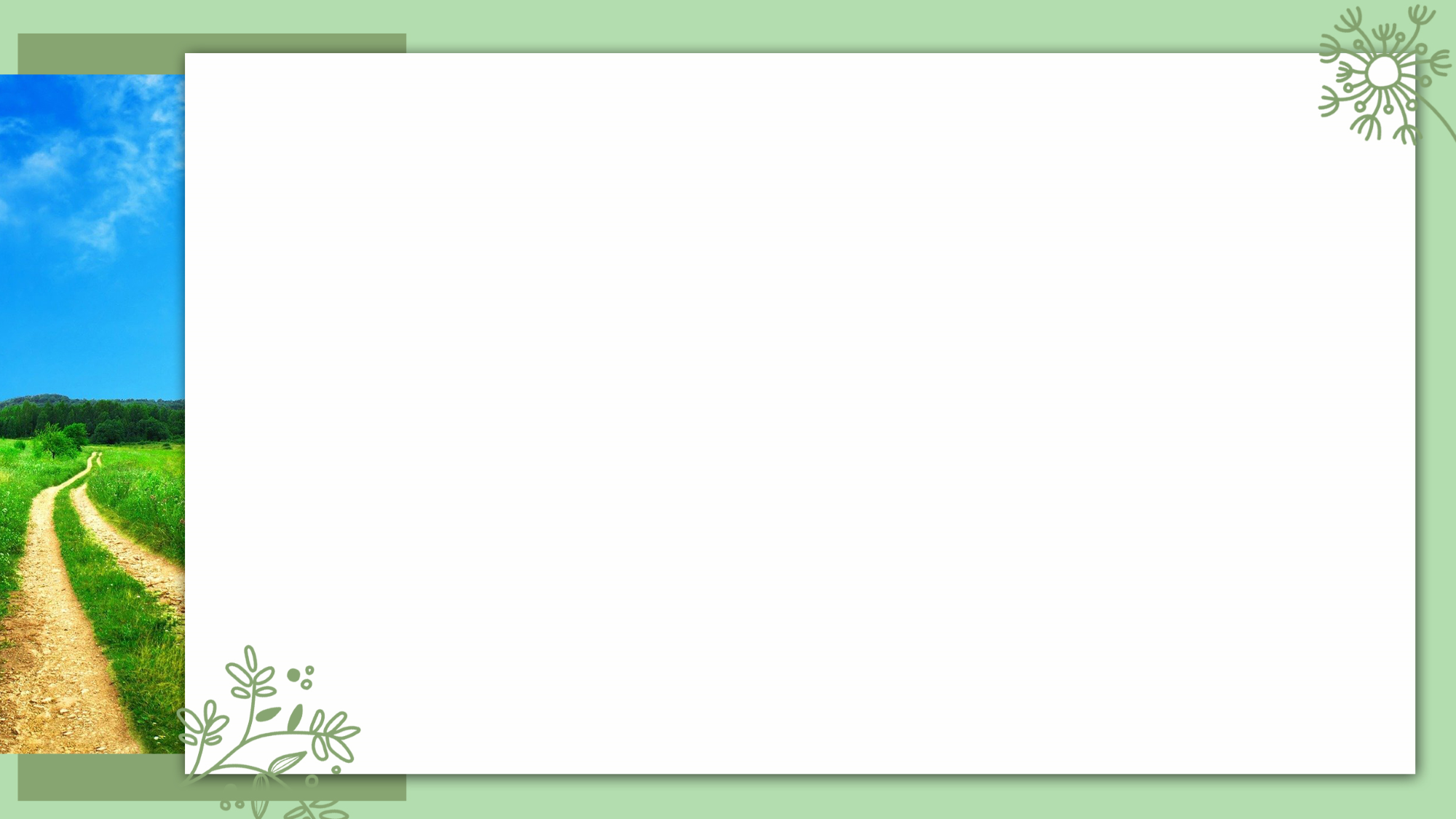 Обітниця про силу, щоб виконати Божу волю
 
«Тому ми не втрачаємо відваги. Хоч наша зовнішня людина зітліває, проте наша внутрішня людина оновлюється день у день. Адже наше тимчасове легке терпіння готує нам понад міру вічну славу, оскільки ми не дивимося на видиме, а на те, що невидиме, бо видиме – тимчасове, а невидиме – вічне»
                                                          (2 Кор. 4:16-18).
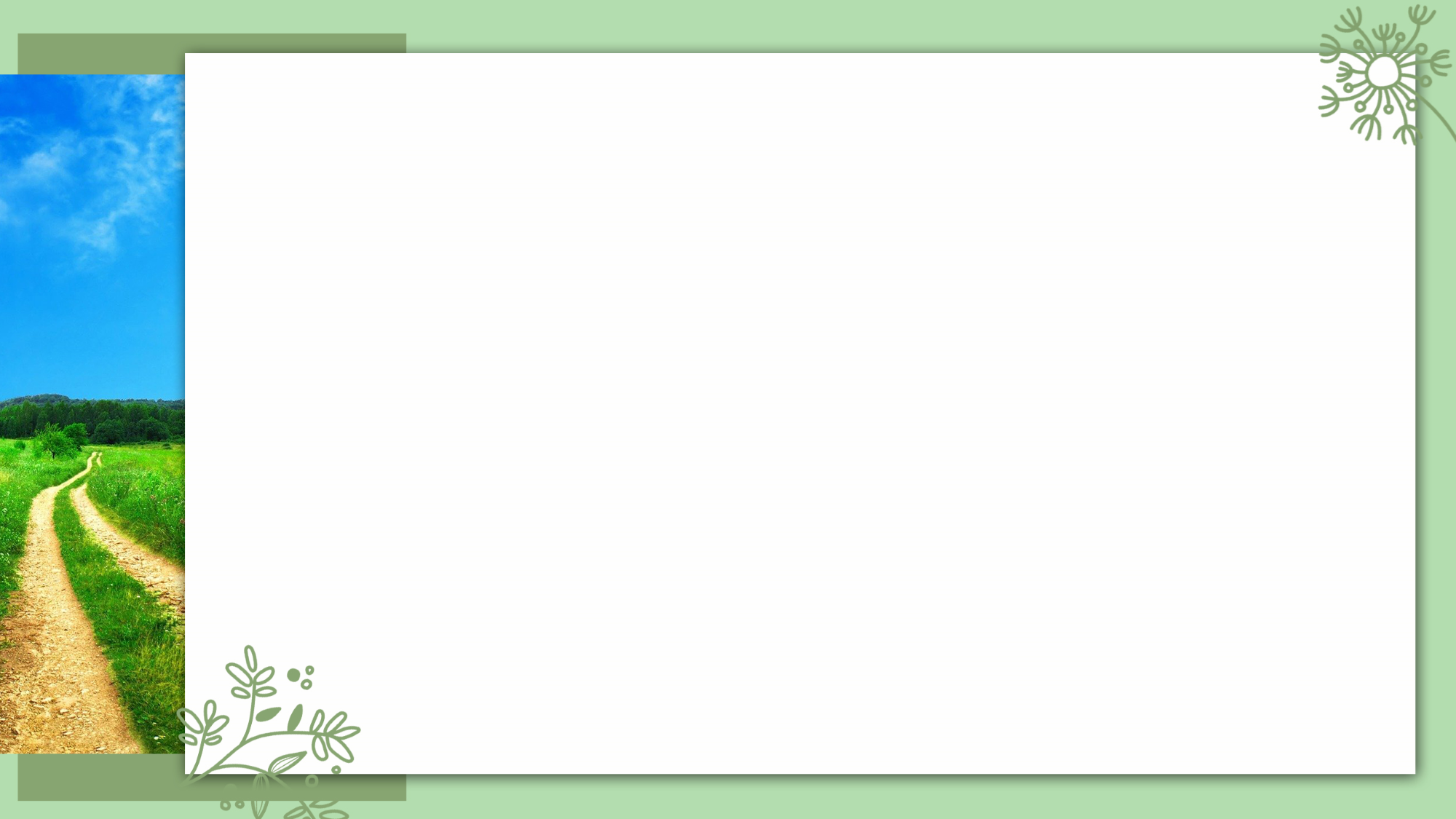 Обітниця для тих, хто свідчить про Бога
 
«Ви ж не тривожтесь і не лякайтесь. Хіба Я не провістив вам цього від початку і не розповів вам? Ви – Мої свідки! Хіба є ще Бог, крім Мене? Ні, немає іншої Скелі – не знаю жодної» (Ісаї 44:8).